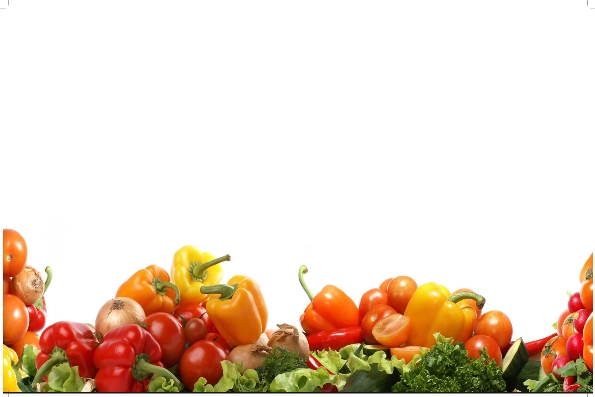 Fruit & Vegetable Processing Technology-FST 303
Dr. SARFRAZ HUSSAIN
 Professor
Institute of Food Science & Nutrition
Manufacturing of Jam
Principal of food preservation by high sugar contents
Definition: any fruit product made with crushing fruit in to pulp and cooking with 45 % fruit and 55% sugar in to a thick enough consistency in addition with acid, color, flavor and food preservative and thickening agent pectin is known as jam.
Jelly: only soluble contents of fruit like juice is used with the addition of all other ingredients in jam as above.
Marmalade: it is just a jelly in which the only soluble contents of fruits are used with the addition of some glazed orange peel shreds in suspended form is known as marmalade. The orange peel contain oil which give good flavour and appearance to the product.
Requirement of Equipment for jam making At experimental level
Wooden ladle
Stove
Weighing balance
Muslin cloth
Glass jars
Silver steel pan
Chemicals, preservatives and fruit pulp
Fruit pulp
Citric acid
Pectin
Sodium benzoate 
Food colour 
Flavour
Properties of pectin
Quick set: the jam should be filled in the jars quickly before cooling because using this kind of pectin the jam set quickly.
Medium set: this kind of pectin takes some time to form a gel.
Slow set:  this kind of pectin sets after a long time to form a gel.
Strengths of pectin
1 kg of100 grade pectin can form a gel of 100 liters water
1 kg of 150 grade pectin can form gel of 150 litters water
1 kg of 200 grade pectin can form gel of 200 litters water
Pectin test
Take the required fruit wash, cut in slices with peel add small amount of water and cook until the peel become soft
Take one table spoon of pulp/juice and let it cool down.
Add 3 table spoons of methylated spirit in the juice and mix gently and observe the following:
1. If a large single lump is formed which means the fruit contain the good amount of pectin and suitable for jelly making
2. if the small lumps are formed which means that fruit contain medium quantity of pectin
3. If many small lumps are formed which means the fruit is poor in pectin so the additional pectin must be added to make good set jelly
TYPES AND VARIETIESOF FRUITS
A jam manufacturer can choose a fruit from among
the following five categories:
1. Fresh fruit
2. Frozen, chilled, or cold stored fruit
3. Fruit or fruit pulp preserved by heat
4. Sulfited fruit or fruit pulp, i.e., fruit preserved with
          sulfur dioxide
5. Dried dehydrated fruits
Fruits used for jam making
Apple
Strawberry
Orange
Mango 
Guava
Pineapple
Quince
Peach
Apricot
Plum
papaya
Selection of fruits
For jam and jelly making such fruit are used which are not fully ripe but properly matured, these are known as C and D grade fruits which contain high amount of gelling agent known as pectin but have high acid and low sugar. Such fruits having low pectin are not suitable for jam making . The pectin is easily available in the market and only 15 to 20g is enough to make a jam to have a good set. The pectin has 3 grades 100, 150, 200.
Naturally the albedo of citrus and apple peel are natural sources of pectin. These pectin's have certain properties, quick set, medium set and slow set. The temperature of filling of jam is about 80 to 95 degree centigrade.
Flow line of jam manufacturing
Receiving of Raw material
Sorting and grading
Washing
Peeling, cutting, shredding
Cooking
Extraction of pulp
Cooking under vacuum
Addition of sugar
Addition of all other ingredients
Product Finishing tests
Filling 
Capping/sealing
Cooling 
Labeling
Packing and marketing
Procedure of making jam
Select The fresh, fully mature but unripe fruit for jam making. 
Wash the fruit with potable water to remove the dust, dirt, insecticide and pesticide residues.
Trim the rotten, damaged portions and seeds from the fruit.
Cut the fruit into desirable pieces.
Add sufficient water to cook them until soft.
Extract the pulp by grinding into jug shaker and passing through rice strainer.
Add required amount of sugar and cook the pulp with continuous stirring to avoid scortching.
Add 1.5-2.5g citric acid per kg of pulp but if the fruit is tart there is no need to add citric acid.
Add less amount of sugar in sweet fruit but in case of tart fruits add more sugar in the formula.
Such fruits containing less pectin add 2-4 gram more pectin per kg of pulp. Normally 15-20g pectin is sufficient to give a good set to jam.
To dissolve the pectin in water use a high speed mixer and add 1:5 sugar and dissolve in the water while grinding in the juicer. In this way the pectin will not make a lump and dissolve easily in the grinder.
Cook the pulp and sugar until it becomes very thick to get the required consistency
Jam finishing tests
Plate test : small quantity of cooking jam is poured in a plate and allowed to cool tilt the plate to allow the jam to flow like honey. If it flows smoothly then the jam is ready
Refractometeric test: If the hand refractometer shows 45-50 degree brix then the jam is raedy
Temperature test: if the temperature raises 105-106 degree centigrade,  then the jam is ready.
Sheath test: If the cooking jam picked with wooden ladle forms a sheath with spoon, the jam is ready
Sensory test: the prepared jam is tested after cooling by putting in mouth and judged by sensory taste buds to evaluate its palatability and taste, mouth feel.
Faults In Jam
Runny or weepy jam: this kind of jam remain unsettled due to use of low amount of pectin resulting in failure to set.
Tough jam: high amount of pectin or other setting agents are used will result in though jam and difficult to spread on the toast.
Faults In Jam
Mold in jam: the jar once opened will ingress the moisture and show mold growth.
If the jam is filled very hot and not cooled immediately will result in sweating of the jam showing water vapors on the lower side of the lid which drops on the jam surface causing mold growth.
Faults in jam
The balance amount of pectin, sugar and acid if not used cause blackening of jam.
Before the addition of sugar in the cooking pulp maximum amount of water should be evaporated and then add sugar to prevent darkening or browning
Faults In Jam
After addition of pectin jam should be finished quickly other wise pectin strands will break down in the presence of high temperature and acid to lose water holding capacity of the pectin.
The jam should be stored at cool and dry place away from sun light.
Precautionary measures to make a good jam
Only fully mature but unripe fresh fruit should be selected for making jam.
The ratio of acid sugar and pectin should be very balance to have a good set of jam.
The amount of sugar in tart fruits should be 1:1 and in sweet fruits 1:0.75 amount of sugar.
The amount of citric acid should be adjusted according to tartness of fruit.
To make the fruit pulp thicker add sugar and cook at high temperature to finish the jam  quickly because cooking it for a longer period of time can cause browning of sugar and sticky jam will result.
If the amount of sugar in jam is not appropriate mold growth may occur which may be seen in the form of rising gas bubbles.
During cooking jam the foam may not be removed as during the finishing the removal of foam becomes easy.
Fill the jam at appropriate recommended temperature to avoid incorporation of gas bubbles in jam.
Formulation of apple jam
Formulation of mango jam
Formulation of plum jam
Formulation of dry apricot jam
Formulation of Guava jam
Formulation of peach jam
Fruits for Jelly
Fruits required for jelly making should contain sufficient
acid and pectin to yield good jelly without the
addition of these substances, although often in commercial
practice, this ideal condition is not attained.
Some fruits contain enough of both pectin and acid
for the purpose, while others are deficient in either
one or both the substances (Smith, 1972).
In the case of fruits deficient in pectin but rich in
acid, fruits rich in either pectin or commercial pectin
should be added. Both these methods have their own
merits.
 Combining of fruits rich in acids with those
rich in pectin is expensive than using acid or commercial
Fruits for Jelly
pectin to supplement the deficiency, but the
drawback is that the flavor of the jelly is affected.
Special care is, therefore, necessary to ensure that
the fruits are mixed in proper and judicious proportions;
on the other hand, commercial pectin does not
have any deleterious effect on the final flavor of the
jelly made from any particular fruit.
Of the fruits rich in pectin and acid, table varieties
of apples, sour blackberries, currants, lemons, limes,
grapefruits, sour oranges, sour guavas, and sour
Fruits for Jelly
varieties of grapes, plums, and cherries are good examples.
Of the fruits low in acid but rich in pectin are
sweet varieties of cherries, unripe figs, ripe melon,
and unripe bananas. Fruits that are rich in acid but
low in pectin are apricots and most varieties of strawberries.
Fruits that may be classified as containing a
moderate concentration of both acid and pectin are
ripe varieties of grapes, ripe blackberries, ripe apples,
and loquats. Fruits low in both acid and pectin
are represented by pomegranates, ripe peaches, ripe
figs, and ripe pears (Cruess, 1948).
It is customary to blend fruits deficient in acid or
pectin, or both, with fruits that have an abundance of
the required constituents.
Manufacturing of jelly
For jelly highly flavoured fruits as guava and apple are used mostly. 
Wash the fruit thoroughly with portable water.
Cut the fruit into small pieces and cook them in water to soften them.
Pass these fruit pieces through muslin cloth and strain the juice.
Add little more water and cook again, strain to obtain more juice.
Before addition of sugar strain juice completely and then add sugar and cook to make a thick consistency.
Add pectin in the juice according to the as mentioned above.
Add citric acid at near to the finishing point.
Remove the foam time to time during cooking.
Add colour flavour and preservative and fill hot into glass bottles and allow it to cool down and then cap it airtight.
Manufacturing of guava jelly